What Climate KIC adds to your studies
Stefan Winklehner
Program Content
5 Weeks summer school
Semester abroad
Thesis topic related to climate change
Extra lectures related to climate change or entrepreneurship
Spark lectures
2 years time span M.Sc. Program
CHEMgrant
Exchange 
scholarship
Travel grant
Climate KIC
Scholarship
Provided by Climate KIC
Athens program1 WeekPhotovoltaic
M.Sc. Thesis
6 monthsBiopolymers
BEST Entrepreneurship
2 weeks
Summer school 
5 Weeks
Exchange Lisbon5 Months
Portugal
Malta
Norway
France
Ireland
Ukraine
Germany
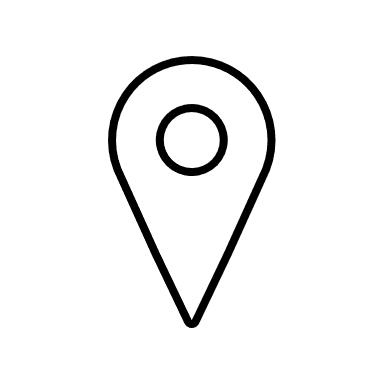 Finland
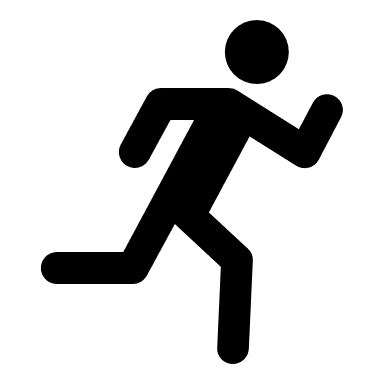 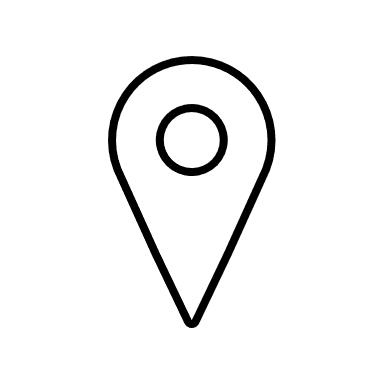 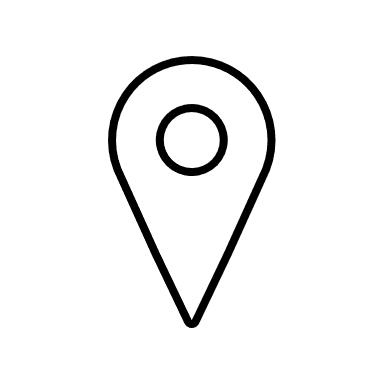 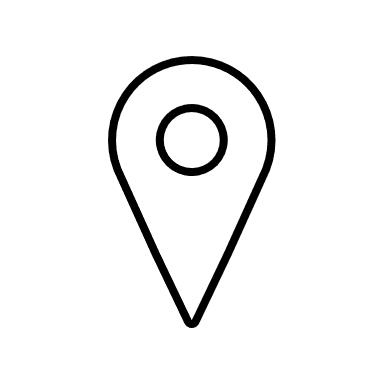 Finland
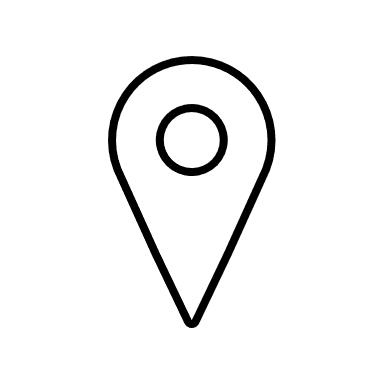 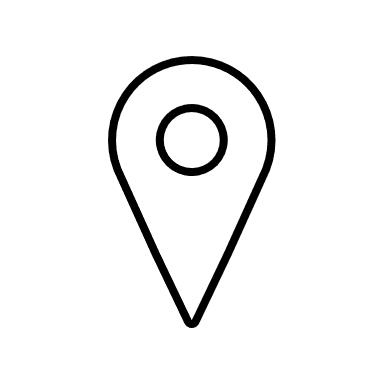 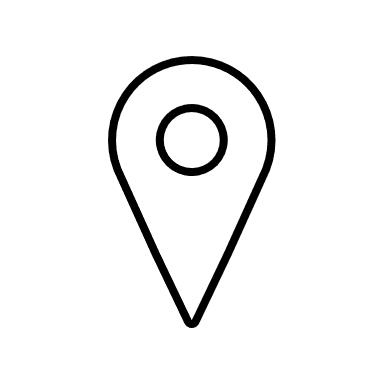 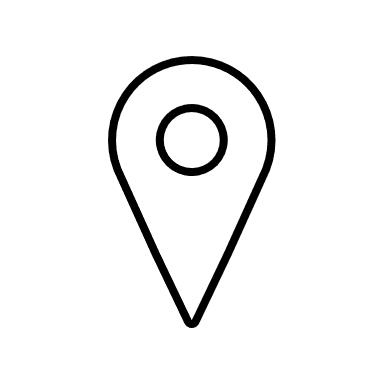 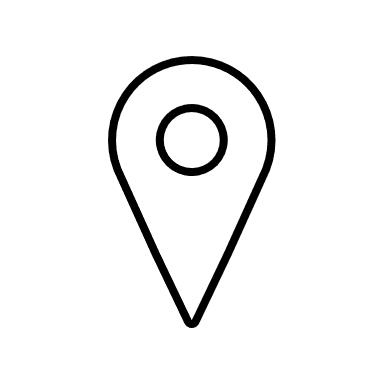 Kiev2 Weeks course about entrepreneurship
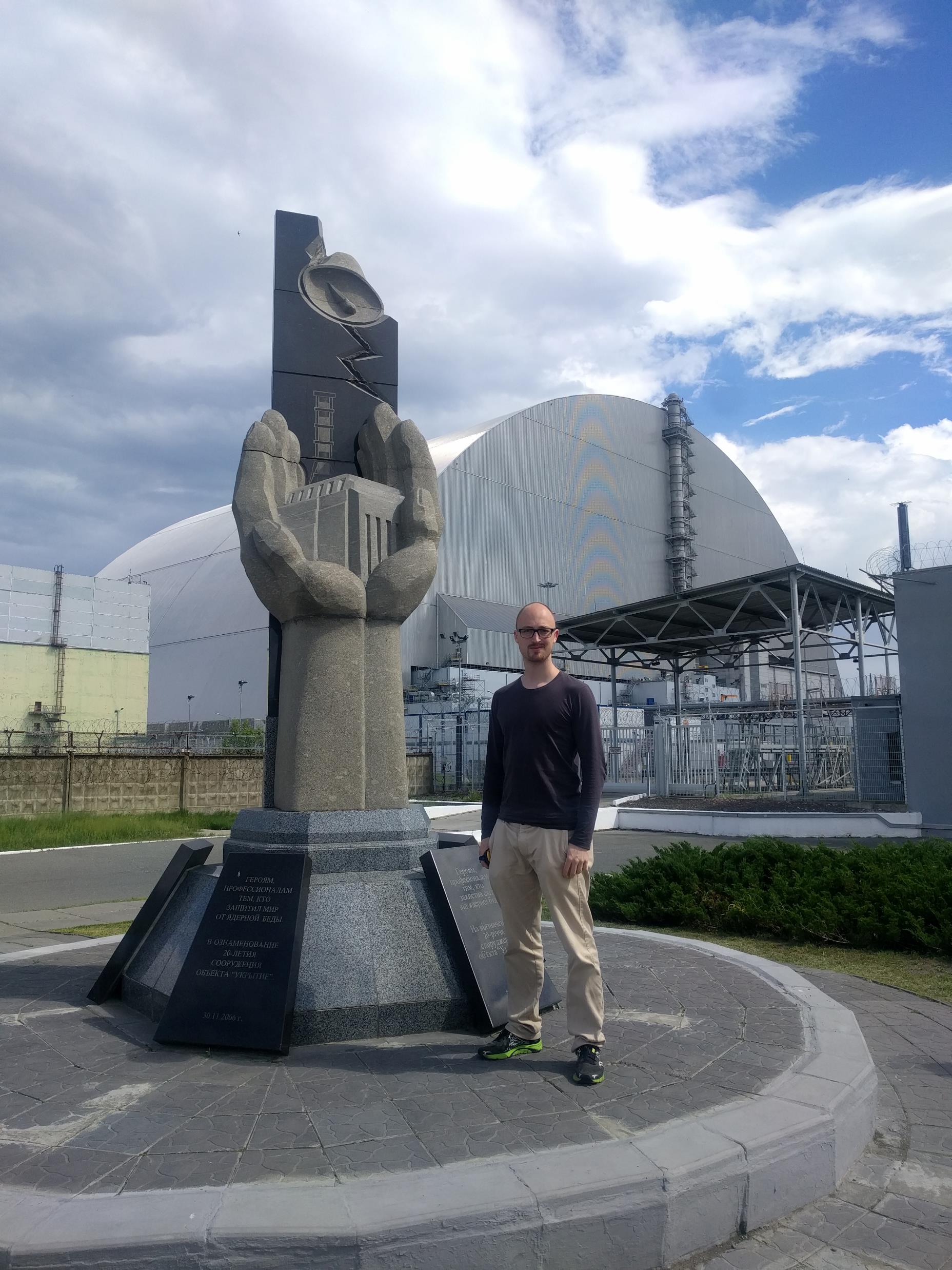 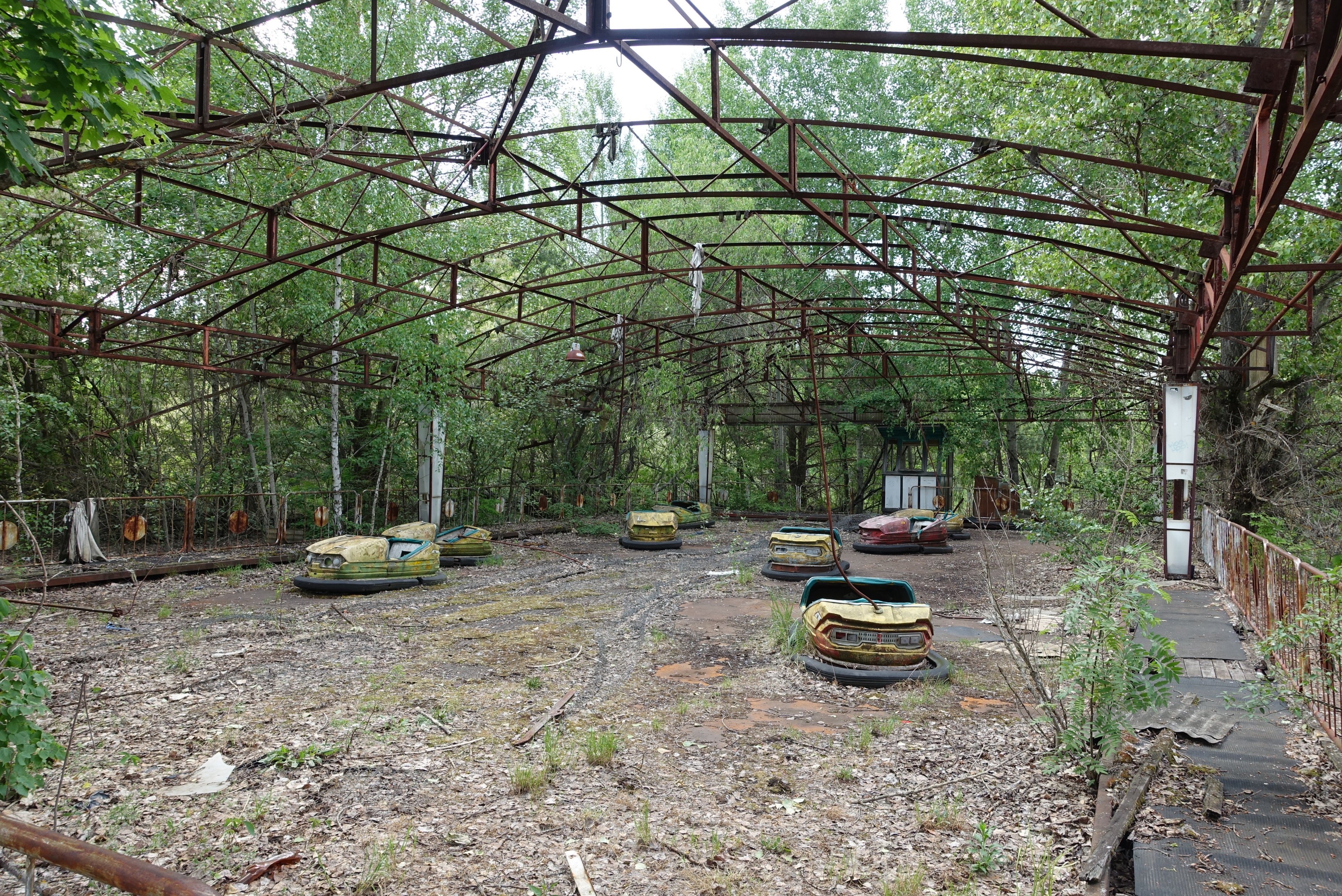 Summer schoolStart: DublinWeek 1 & 2
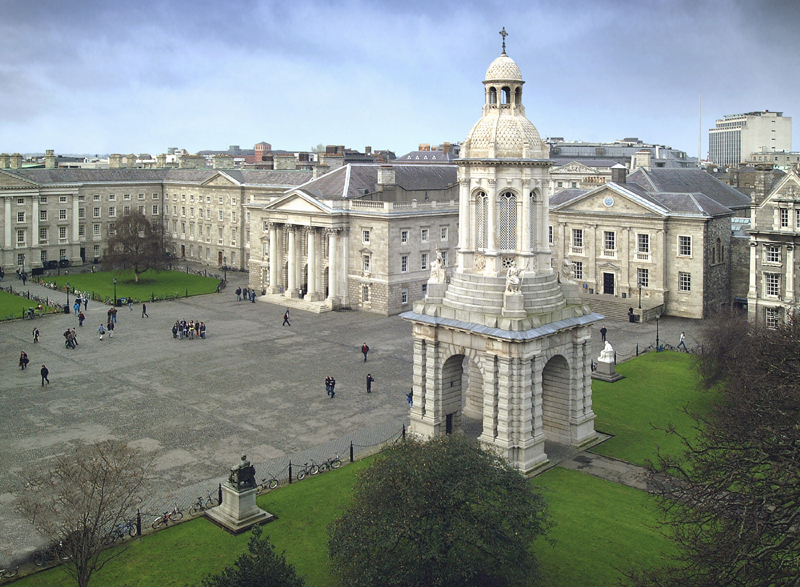 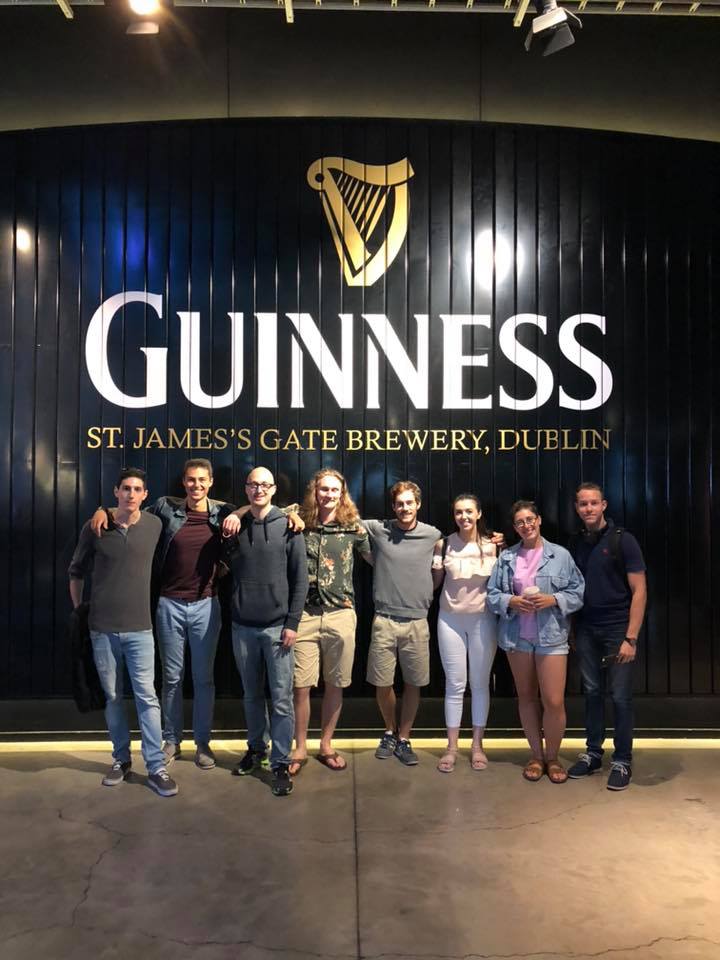 NorwayWeek 1 & 2
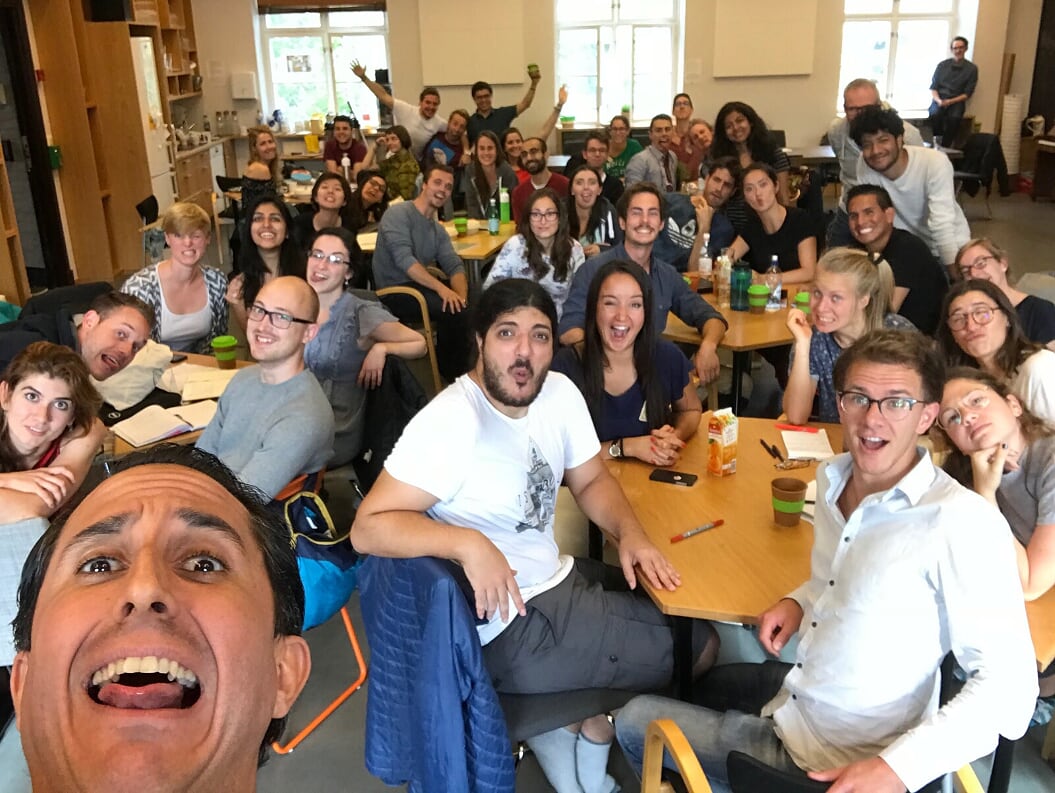 Trondheim
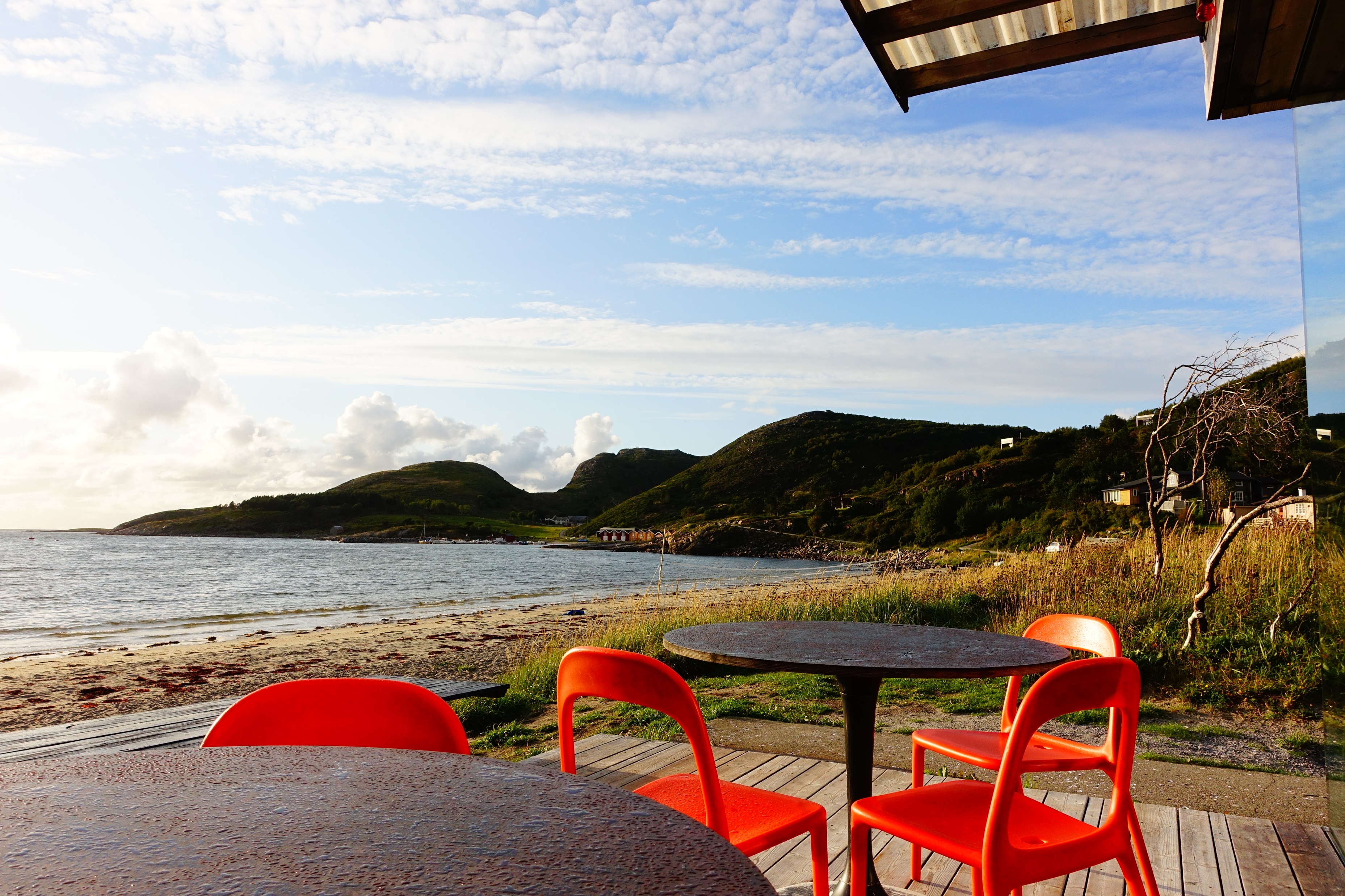 Stokkoya
MaltaWeek 1 & 2
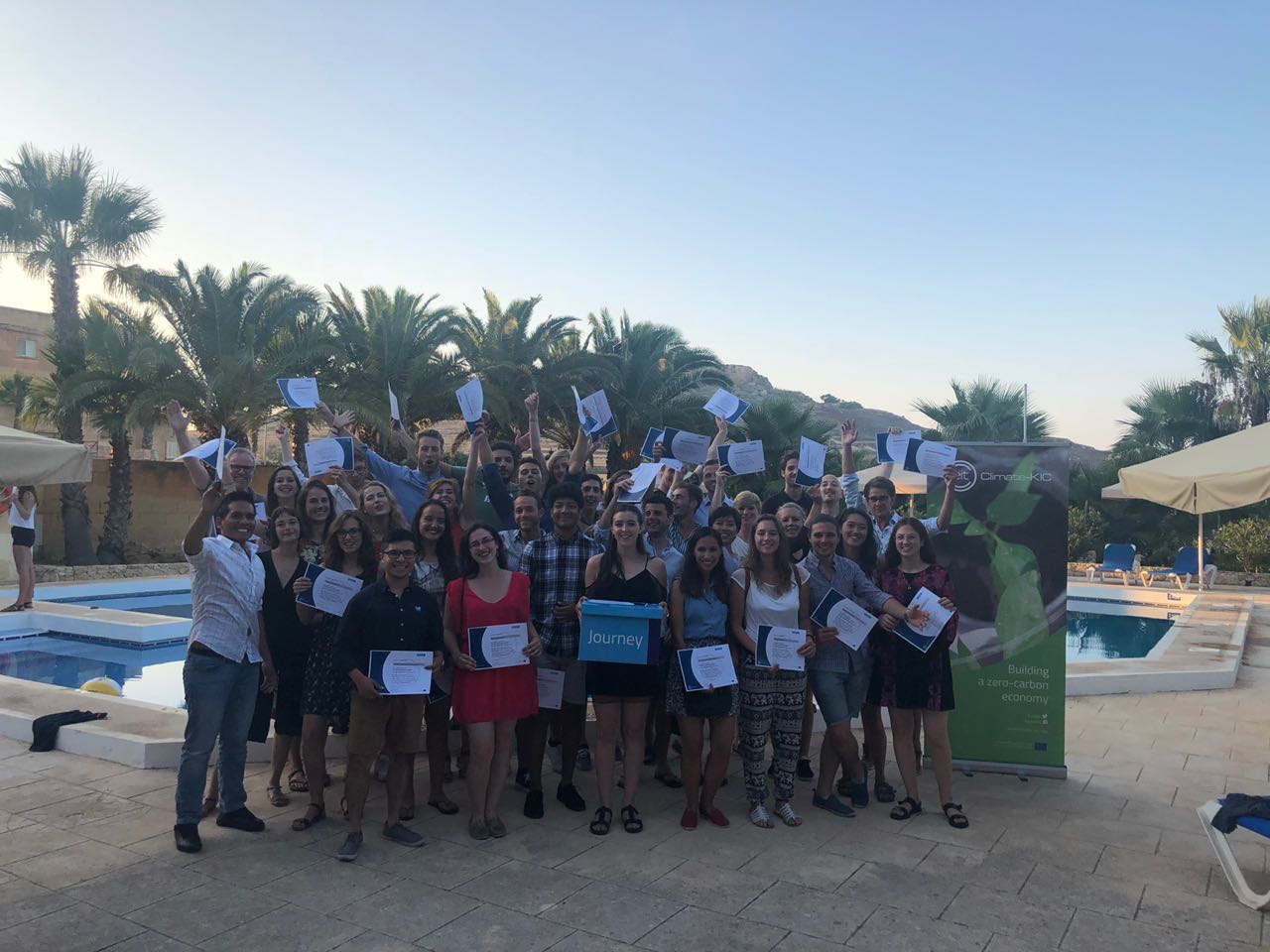 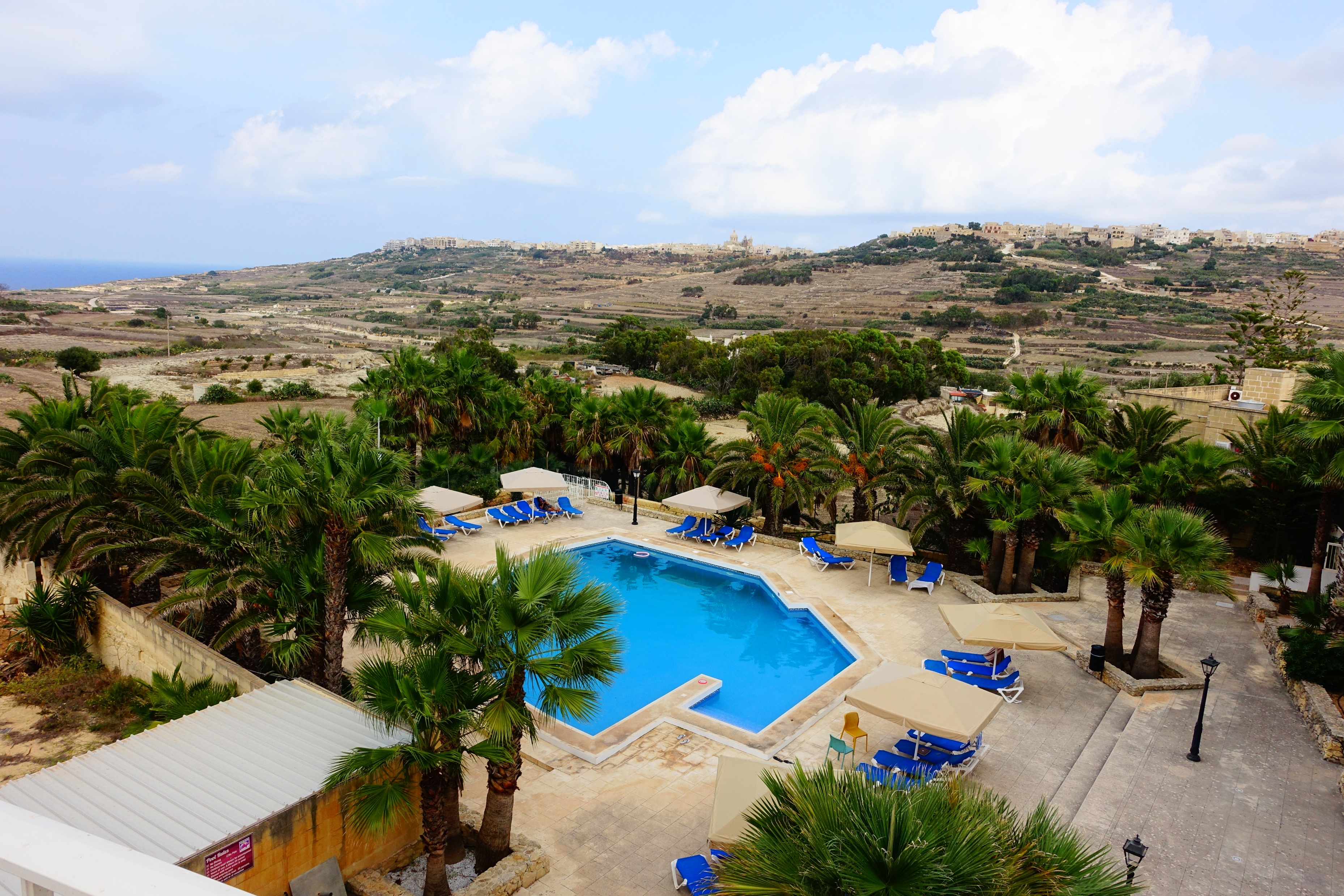 Exchange: Portugal5 months
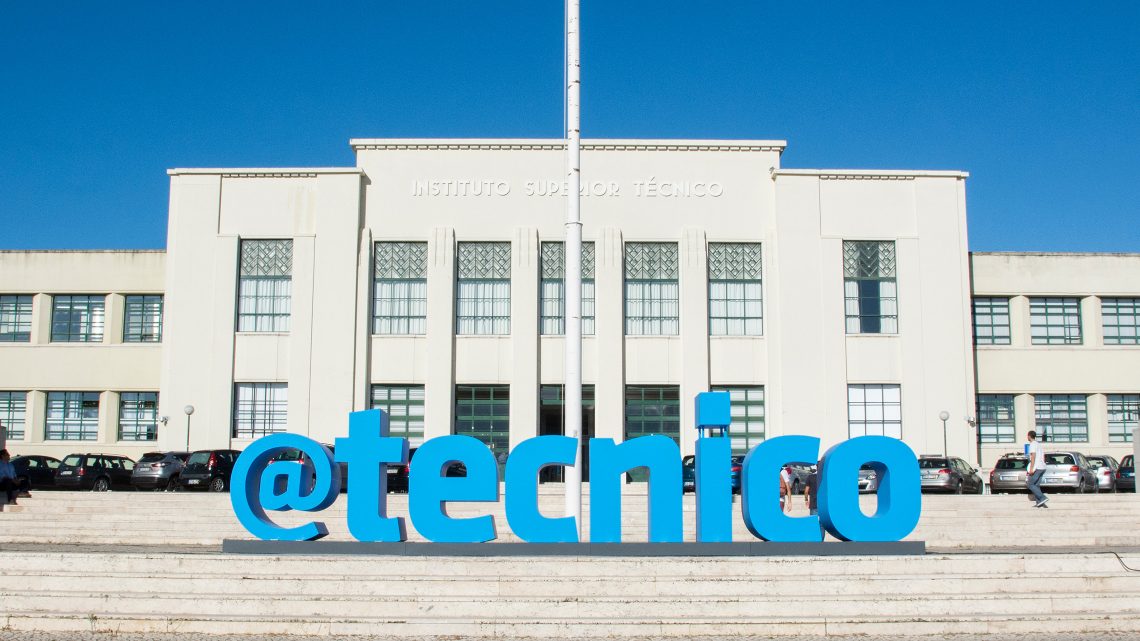 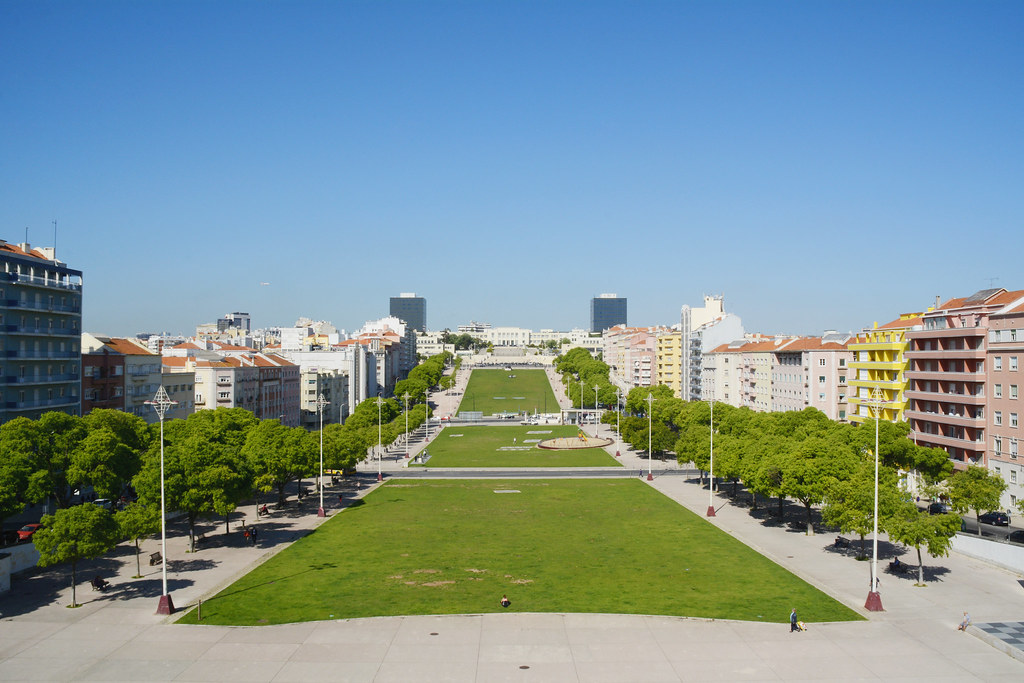 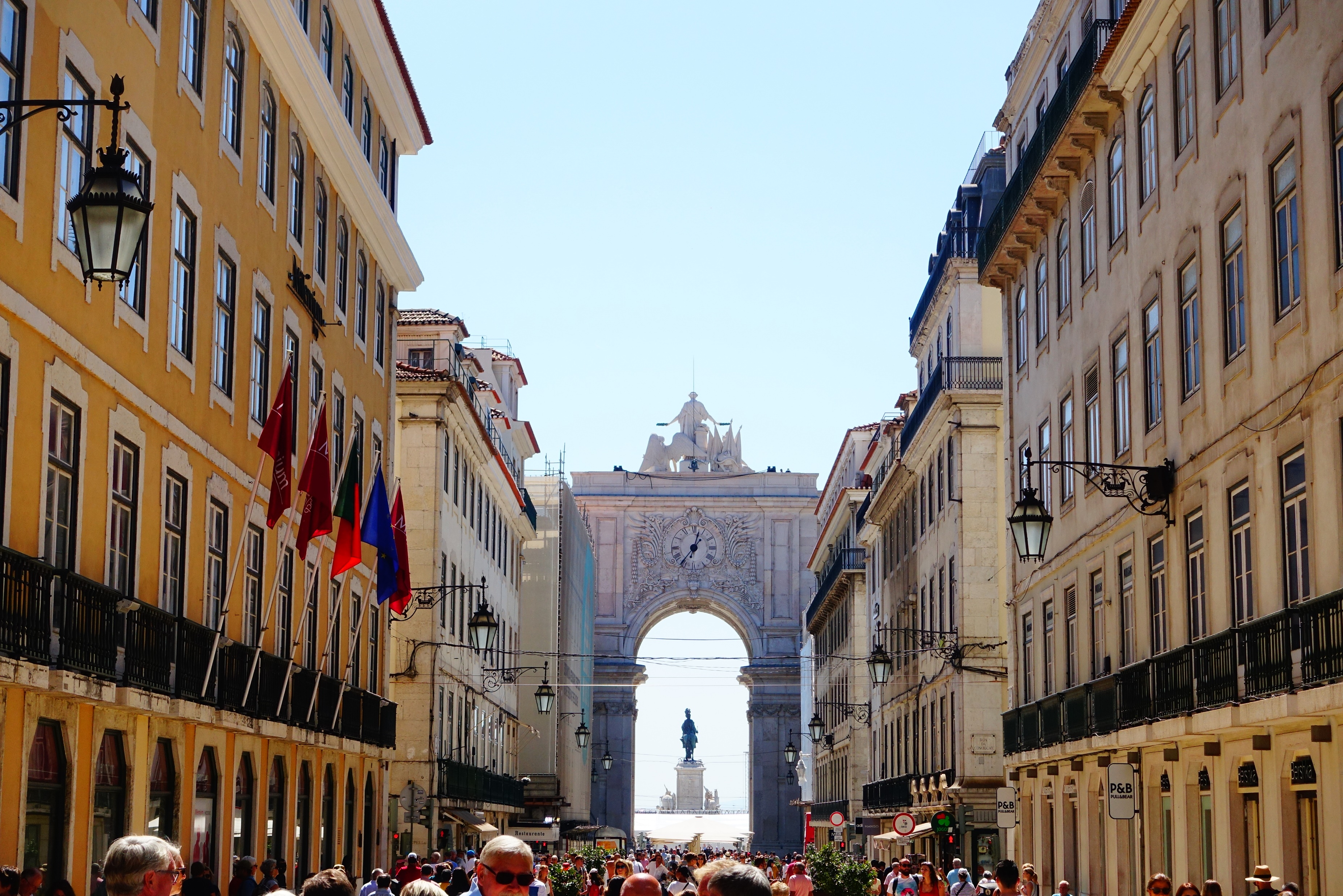 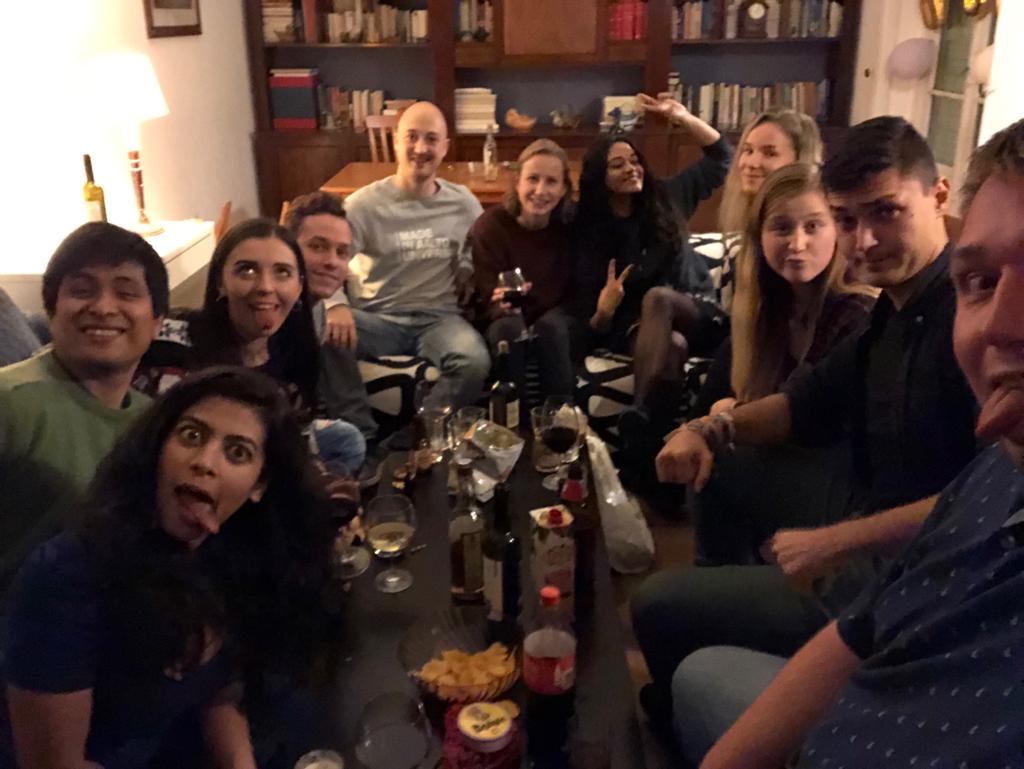 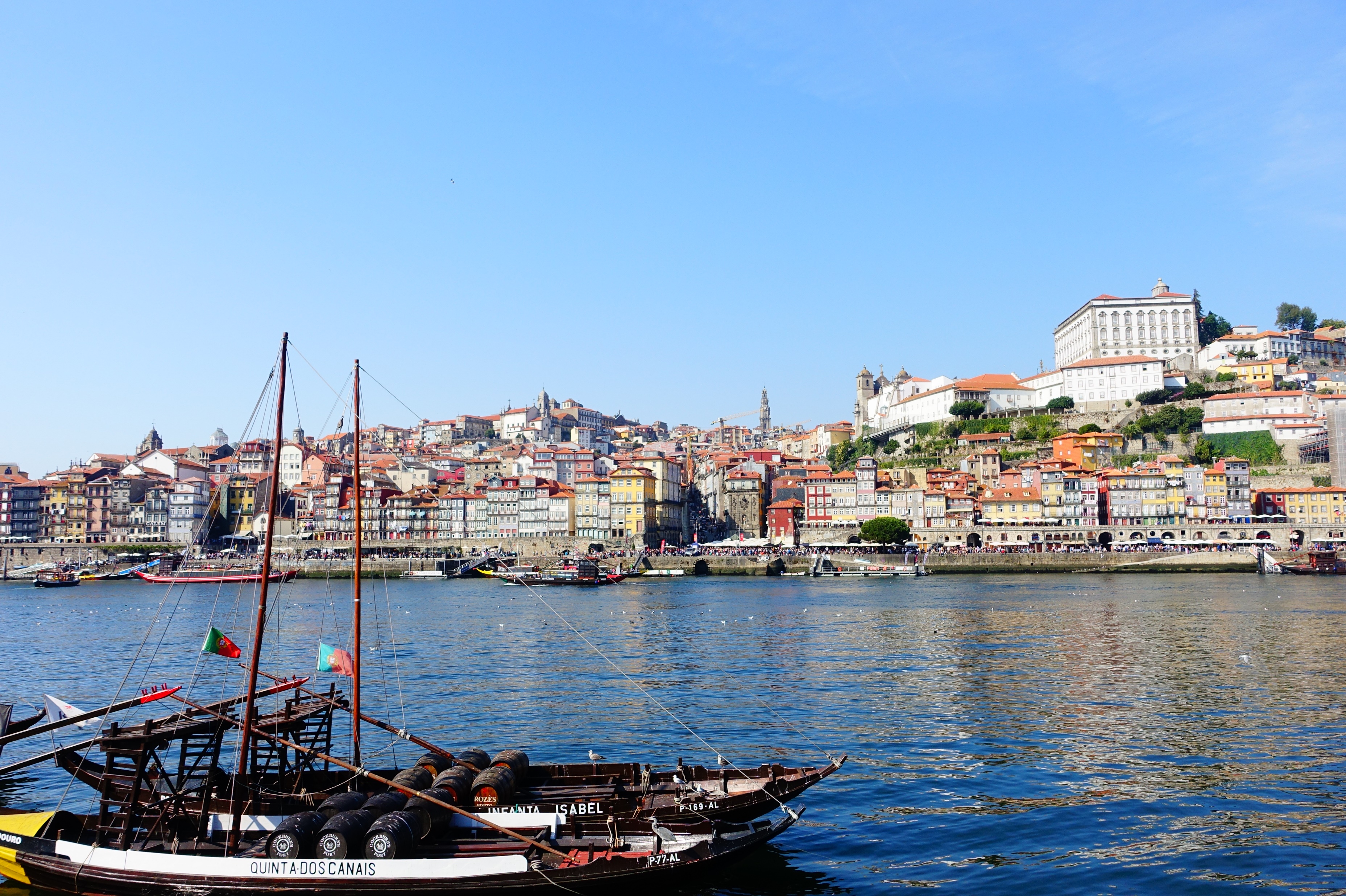 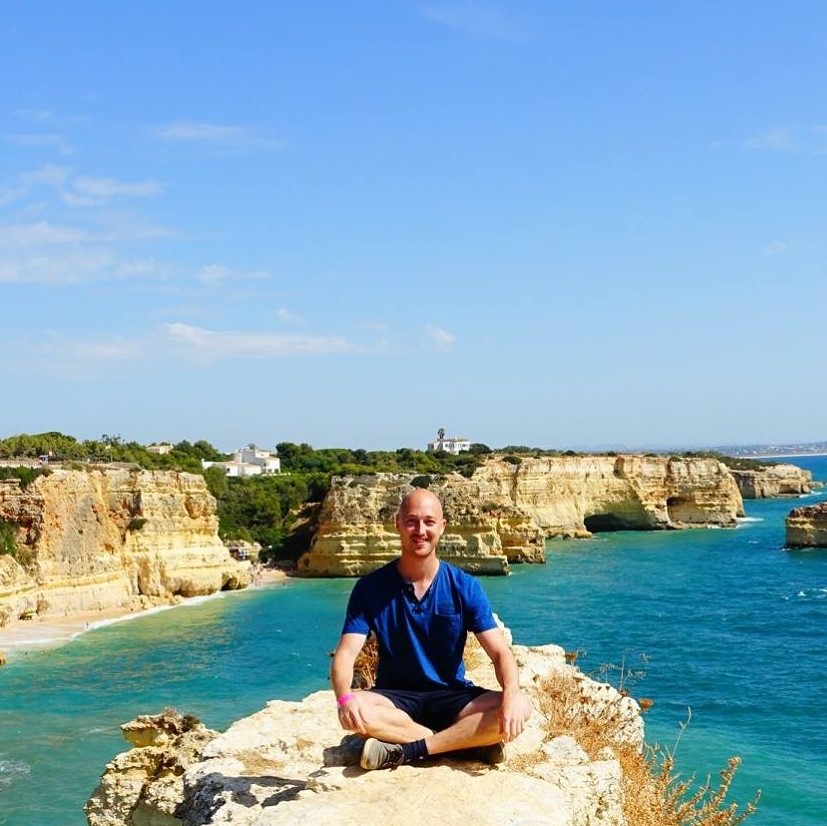 Climathon24 h
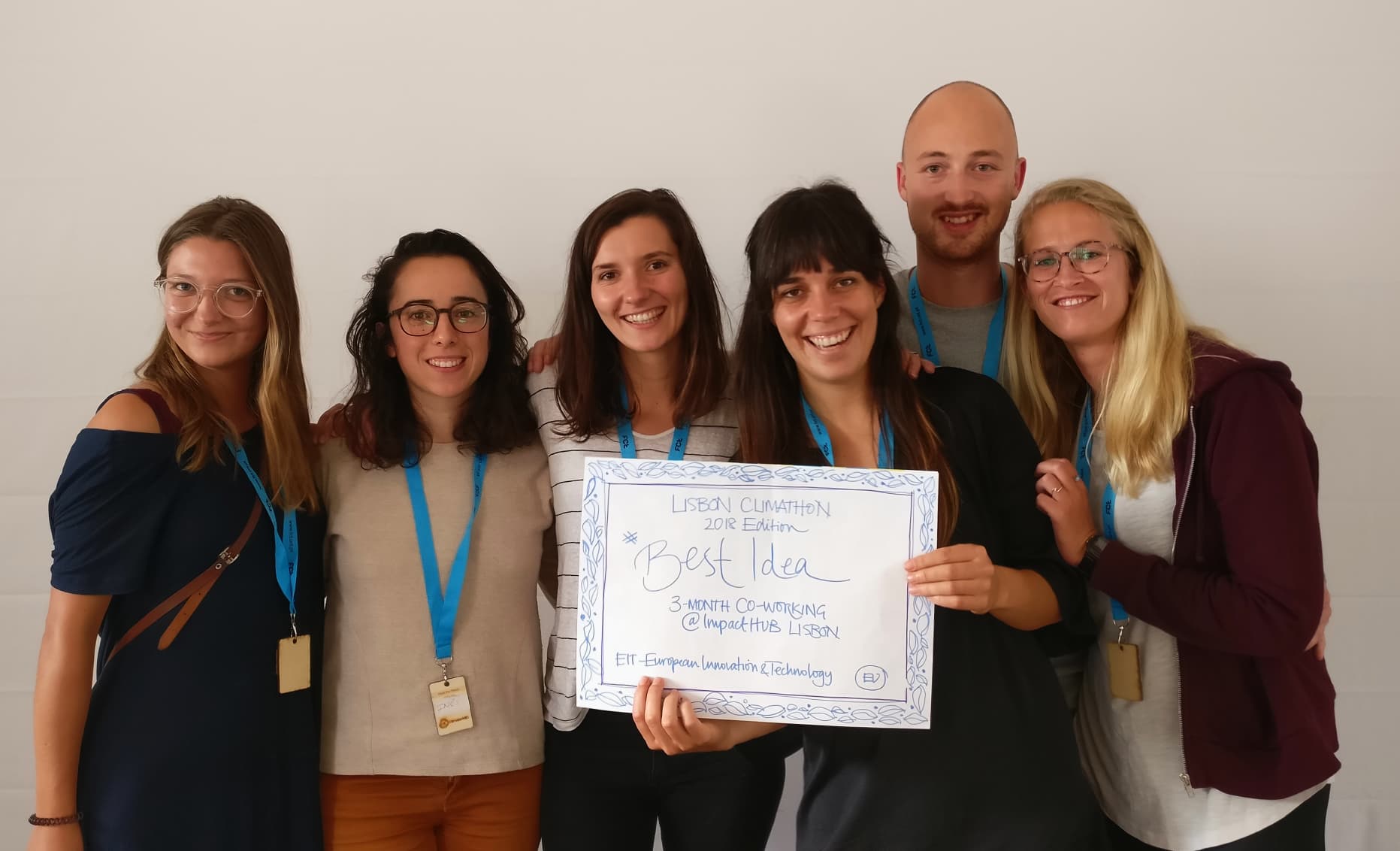 Climathon24 h
Internship: Germany6 months
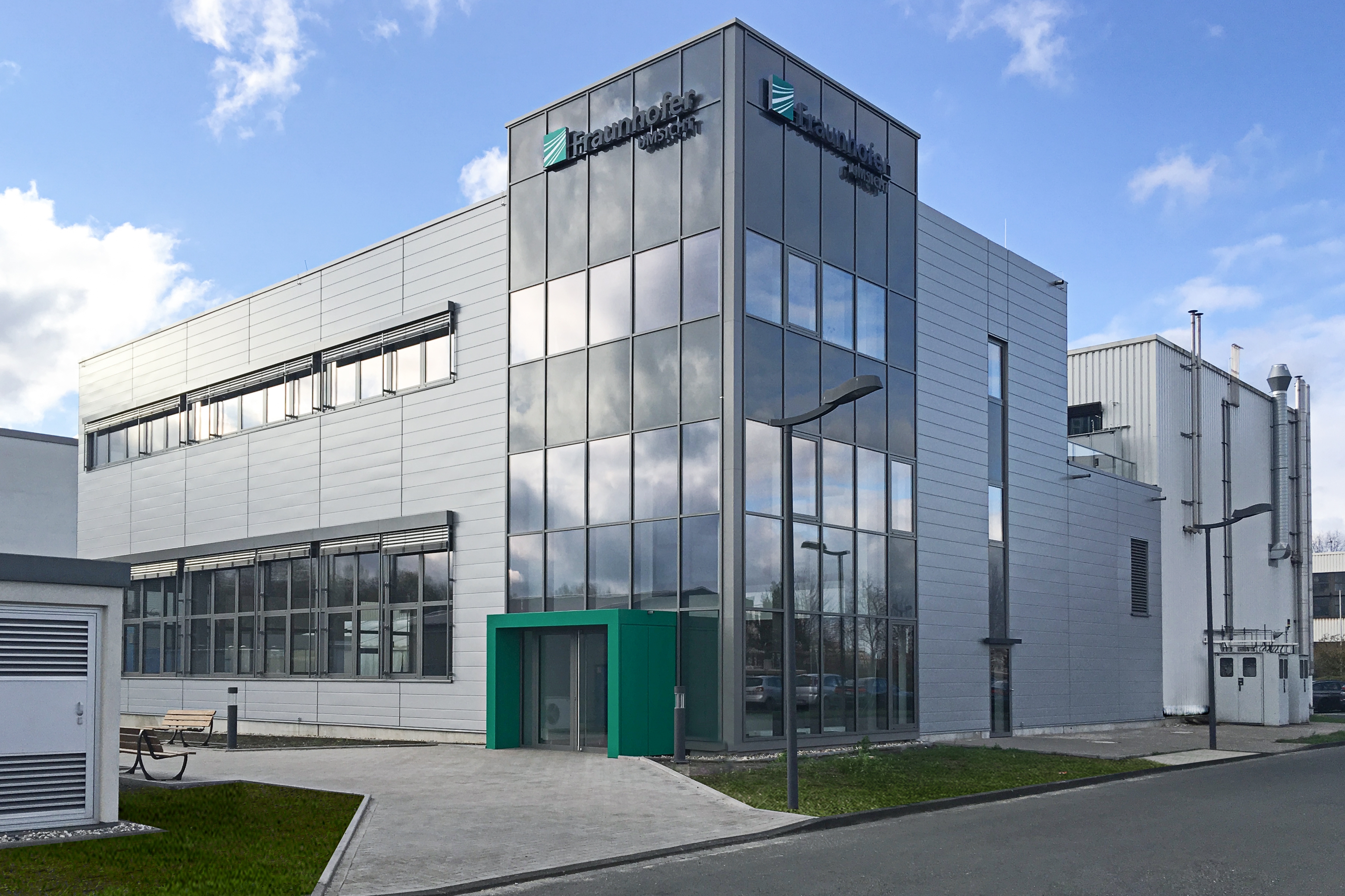 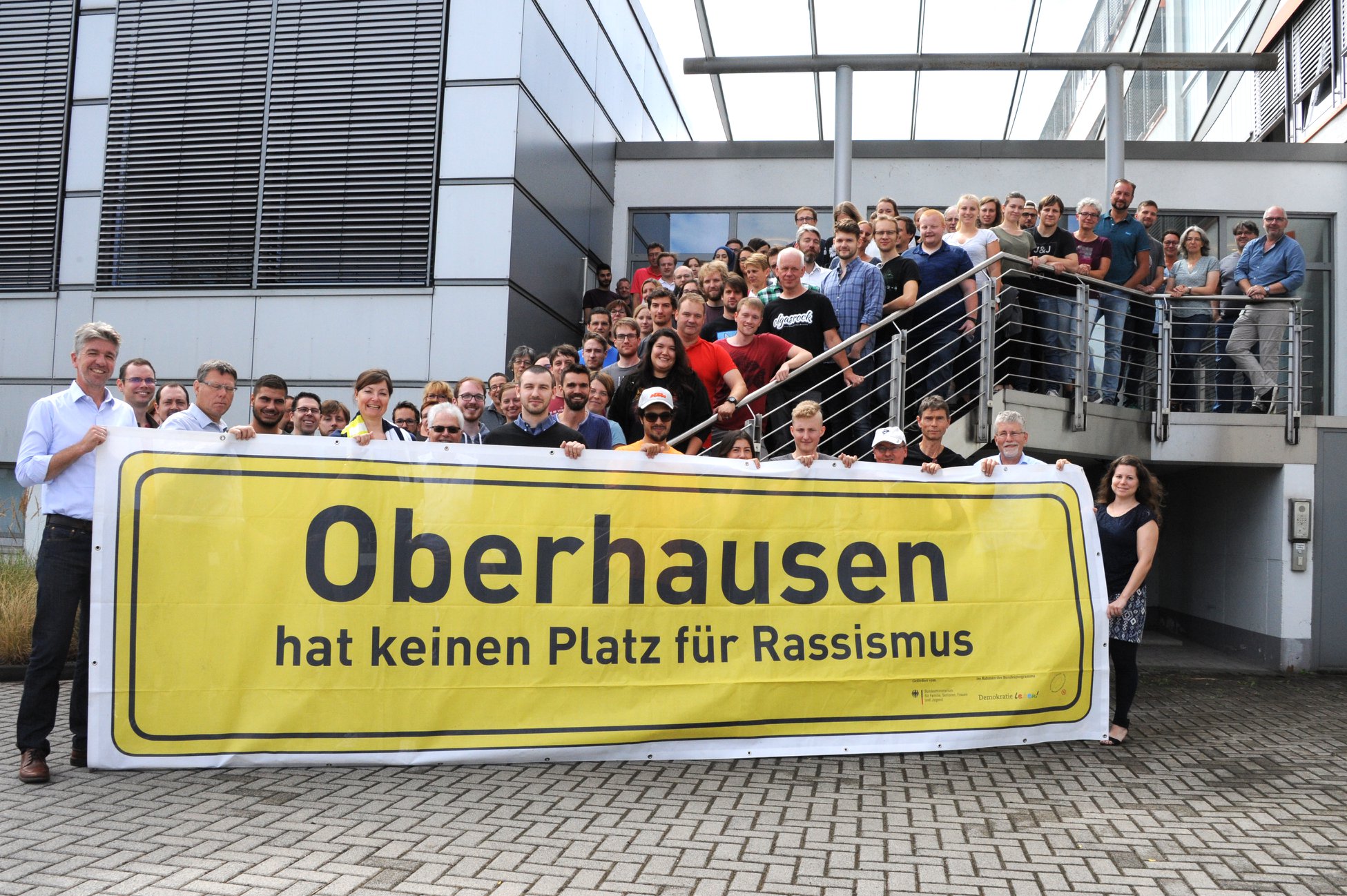 Athens ProgramParis1 Week
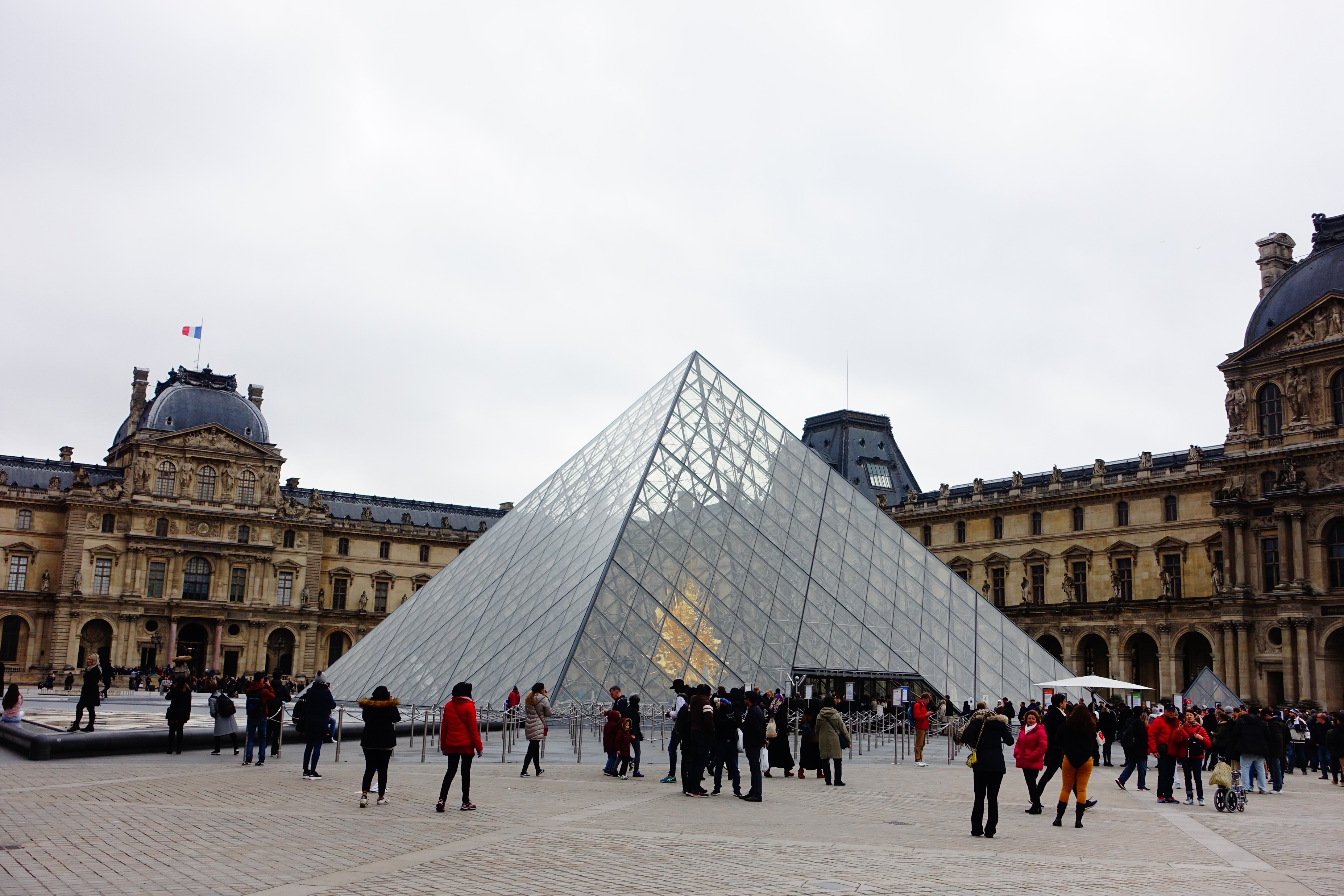 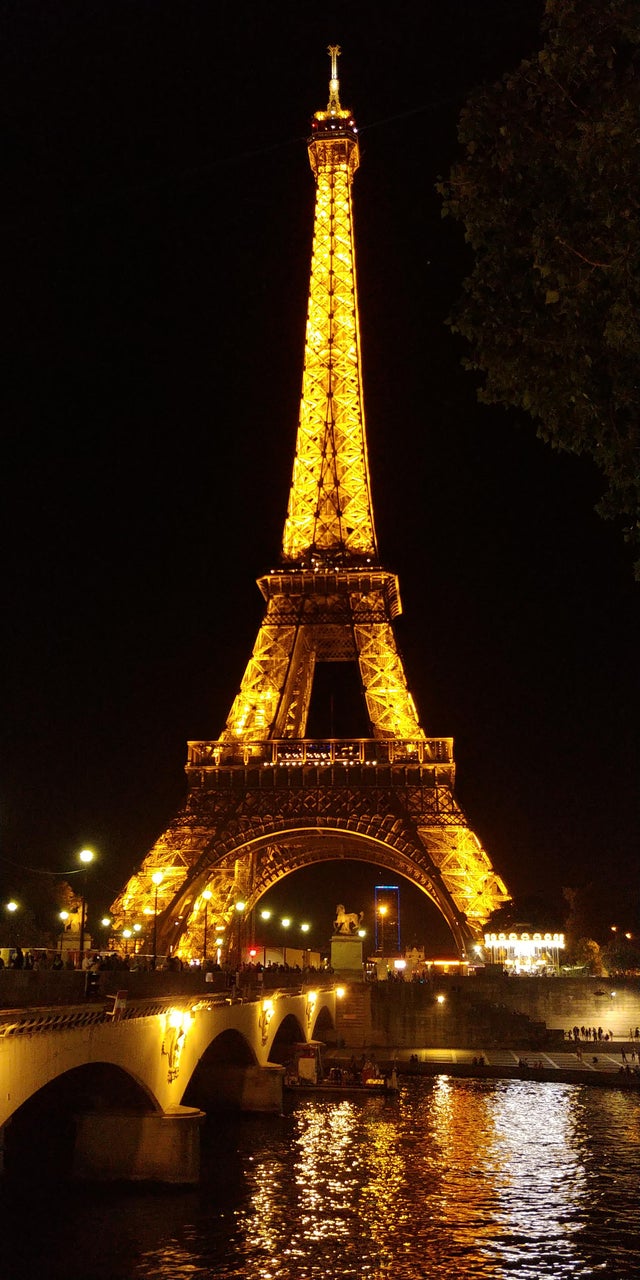 Conclusion: 
	- Climate KIC offers you international activities	- Spark lectures were in my case tricky to attend
	- Scholarship gives financial support for mobility
	- Climate KIC offers a huge networking opportunity
	- Fundamentals of entrepreneurship and climate related topics
	- All bigger companies have sustainability targets